Урок по теме: «Сложение, вычитание, умножение, деление натуральных чисел»
Какие числа называют натуральными?
Натуральные числа – это, числа употребляемые при счете предметов.
1, 2, 3, 4 … 15, 16, 17 … 52, 53, 54 …
- Является ли 0 натуральным             числом? 

- Назовите наименьшее натуральное число.

- Назовите наибольшее натуральное   число.
- Является ли 0 натуральным             числом? 

- Назовите наименьшее натуральное число.

- Назовите наибольшее натуральное   число.
Нет, 0 – не является натуральным числом.
- Является ли 0 натуральным             числом? 

- Назовите наименьшее натуральное число.

- Назовите наибольшее натуральное   число.
Нет, 0 – не является натуральным числом.
1
- Является ли 0 натуральным             числом? 

- Назовите наименьшее натуральное число.

- Назовите наибольшее натуральное   число.
Нет, 0 – не является натуральным числом.
1
Наибольшего натурального числа не существует, так как ряд натуральных чисел бесконечен.
прочитайте числа:
23 939
111 111
405 507
96996
1 000 000
1234567
Устный счет.
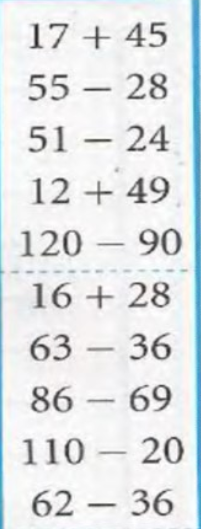 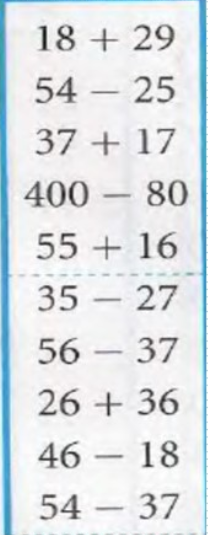 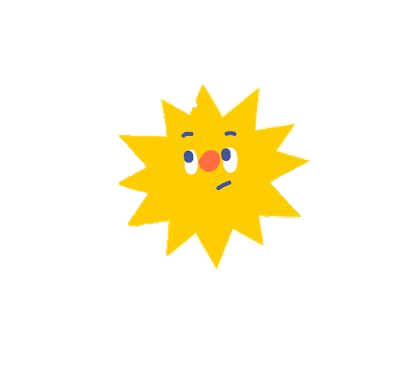 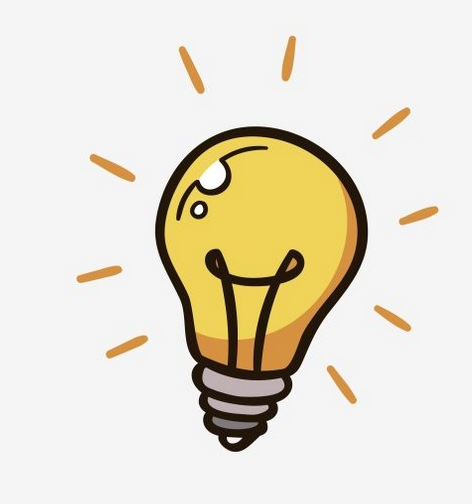 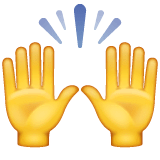 ИГРАправильно - руки наверхнеправильно - руки вперед
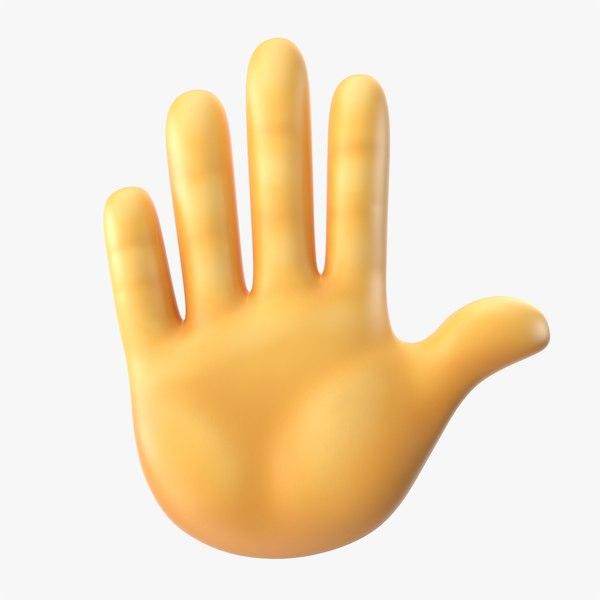 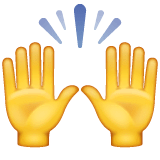 правильно -неправильно -
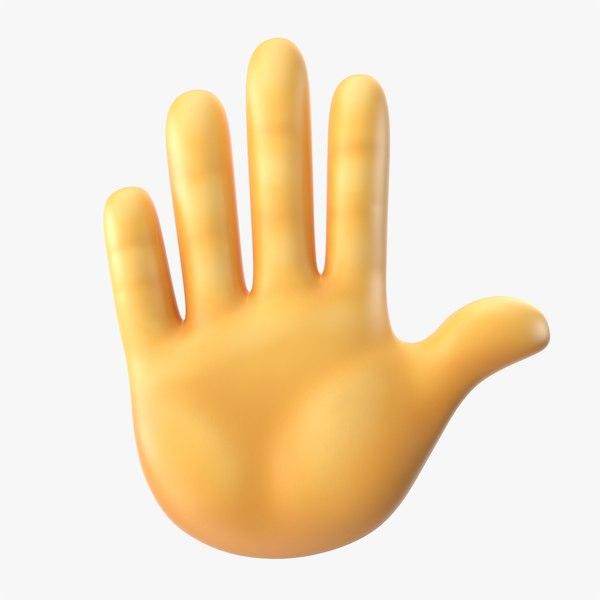 слагаемое +слагаемое= разность
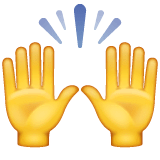 правильно -неправильно -
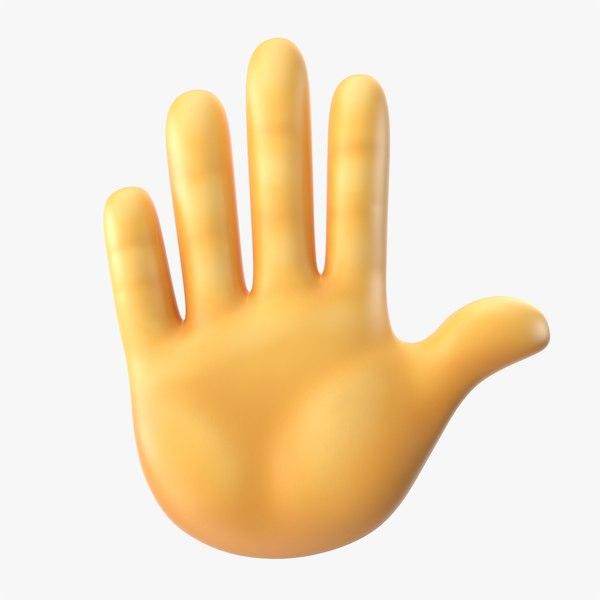 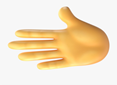 слагаемое +слагаемое= разность
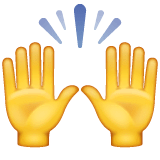 правильно -неправильно -
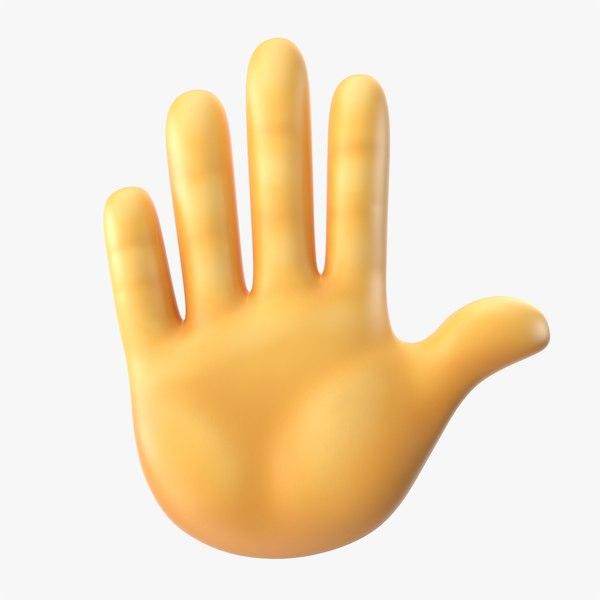 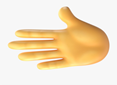 слагаемое +слагаемое= сумма
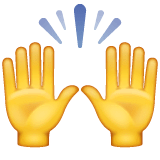 правильно -неправильно -
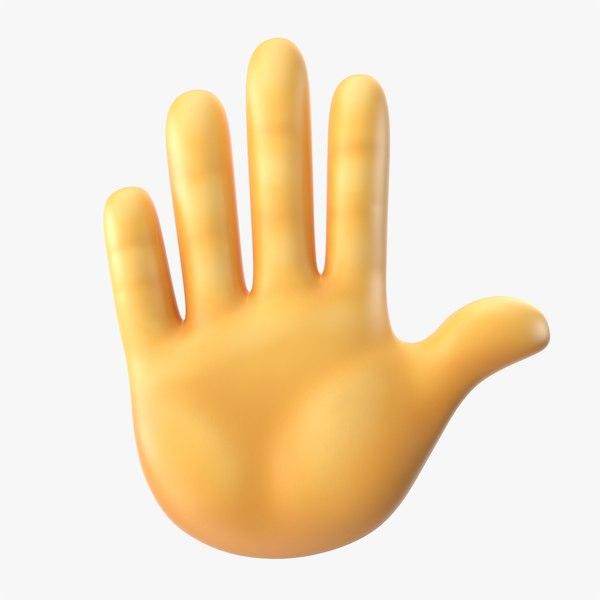 a * b = b * a
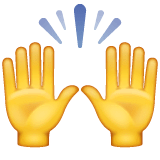 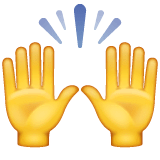 правильно -неправильно -
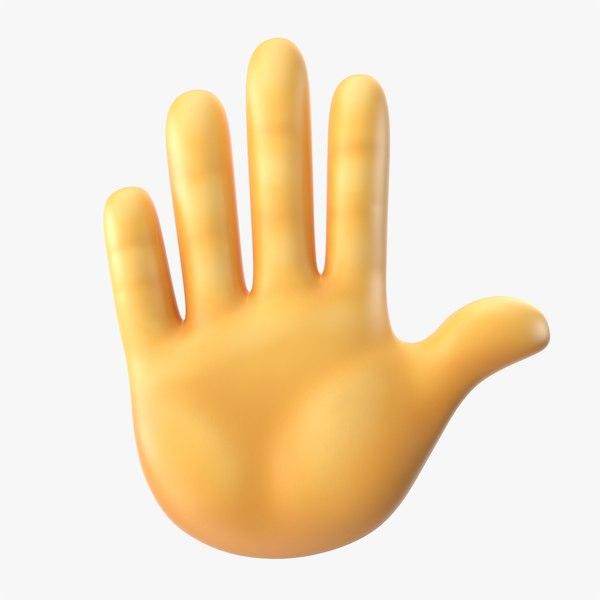 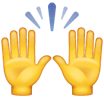 a * b = b * a
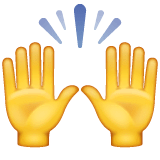 правильно -неправильно -
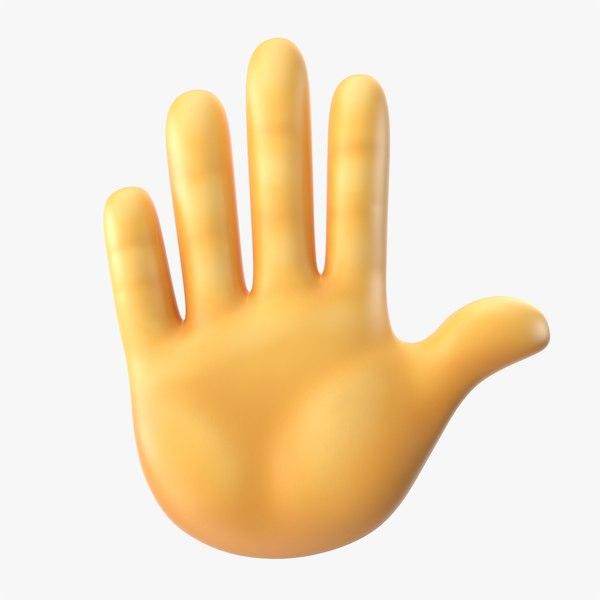 множитель * делитель = произведение
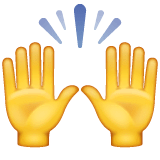 правильно -неправильно -
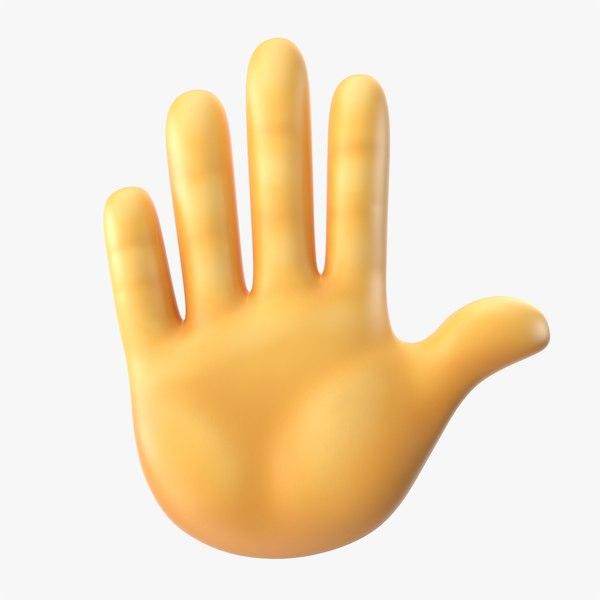 множитель * делитель = произведение
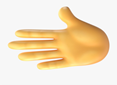 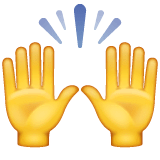 правильно -неправильно -
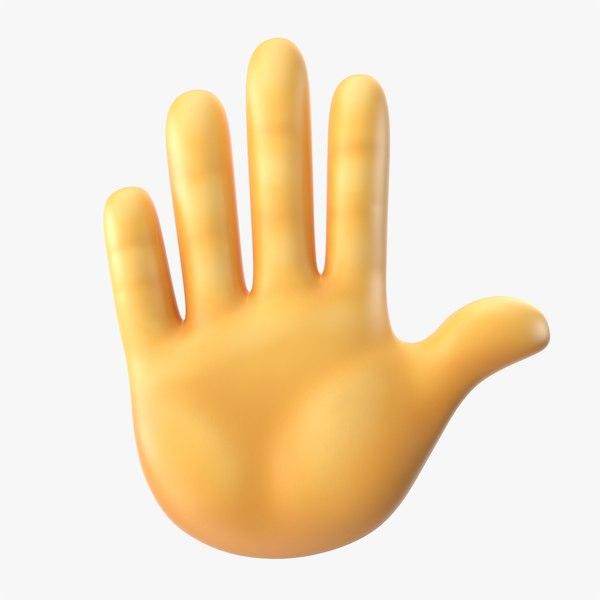 множитель * множитель = произведение
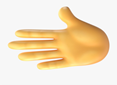 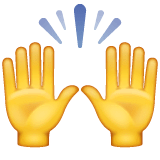 правильно -неправильно -
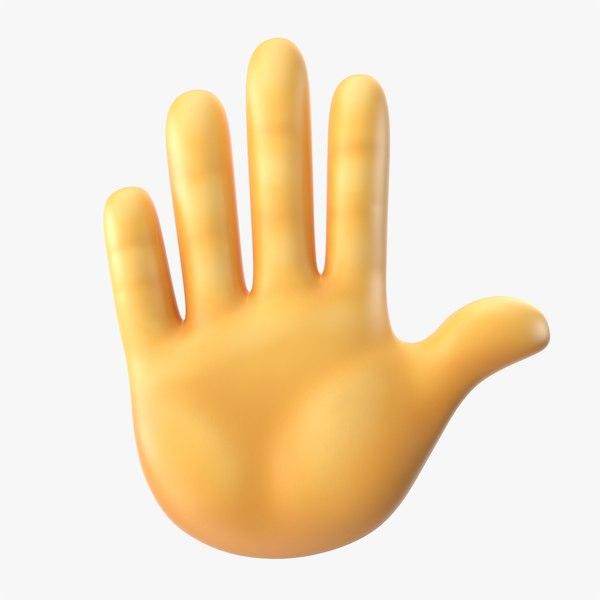 на 0 делить нельзя!
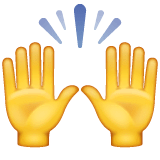 правильно -неправильно -
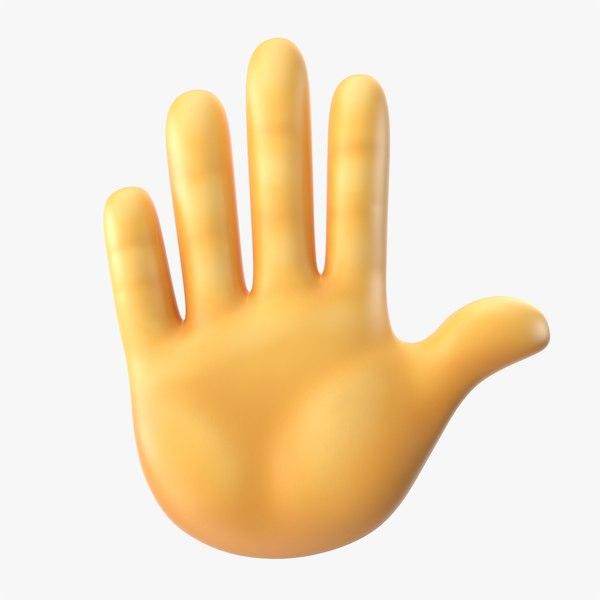 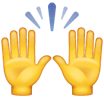 на 0 делить нельзя!
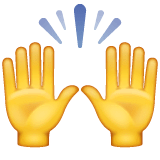 правильно -неправильно -
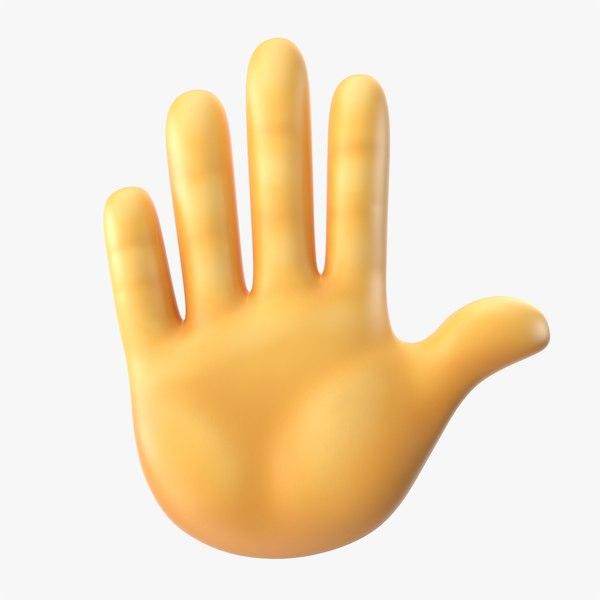 уменьшаемое – вычитаемое = сумма
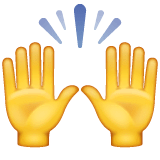 правильно -неправильно -
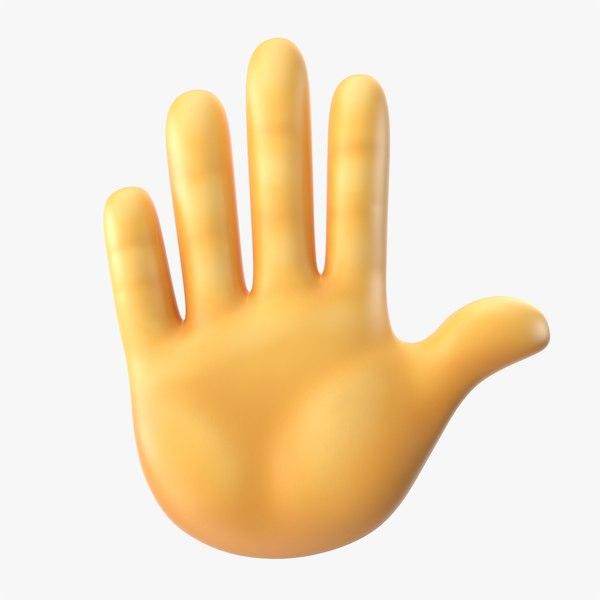 уменьшаемое – вычитаемое = сумма
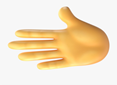 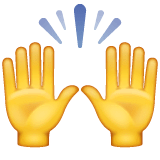 правильно -неправильно -
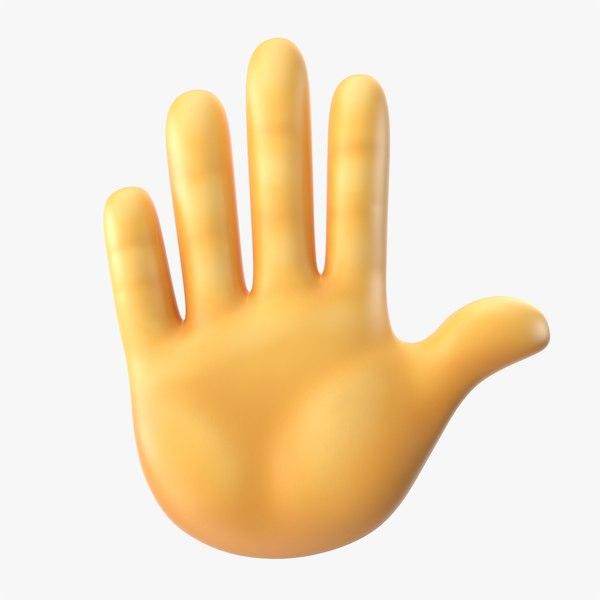 уменьшаемое – вычитаемое = разность
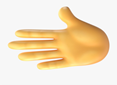 ОТЛИЧНО!!!
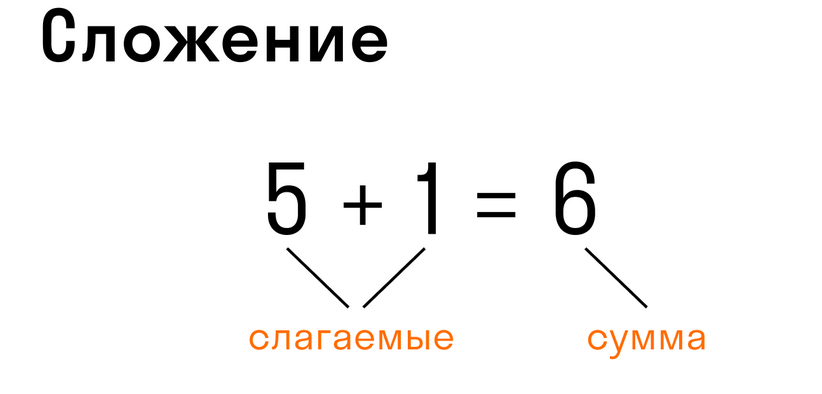 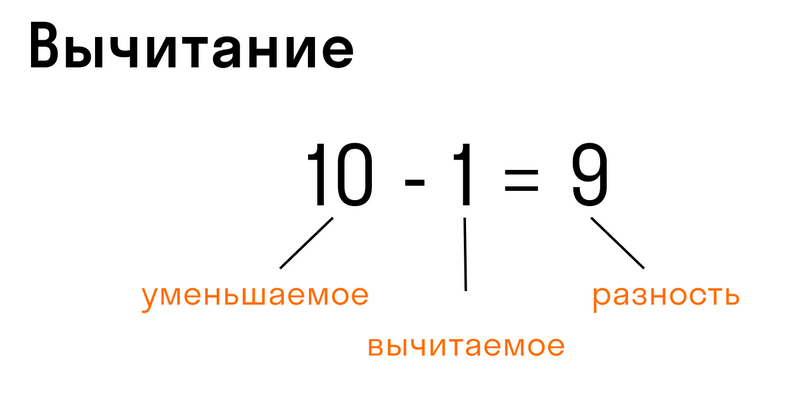 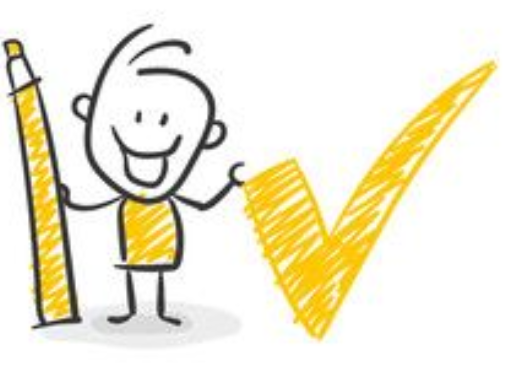 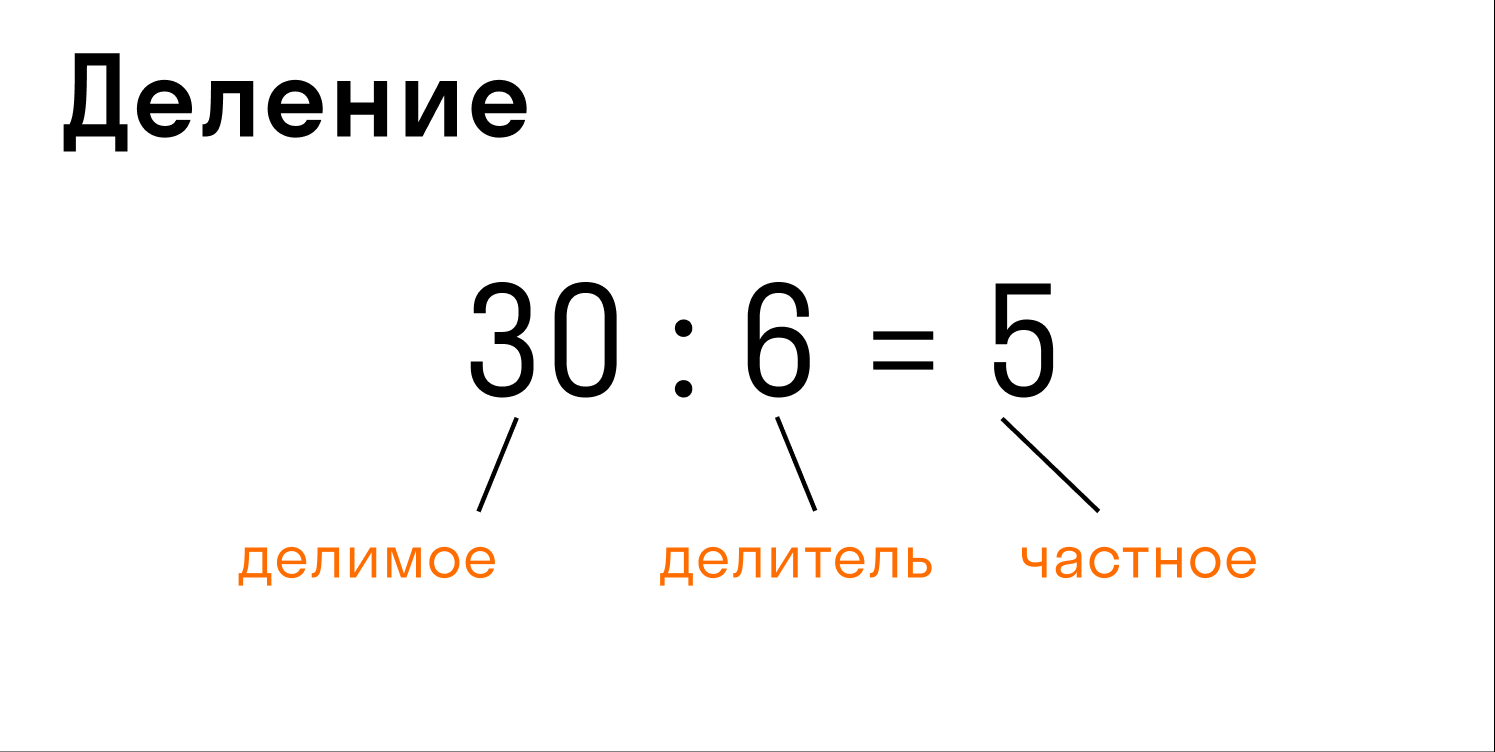 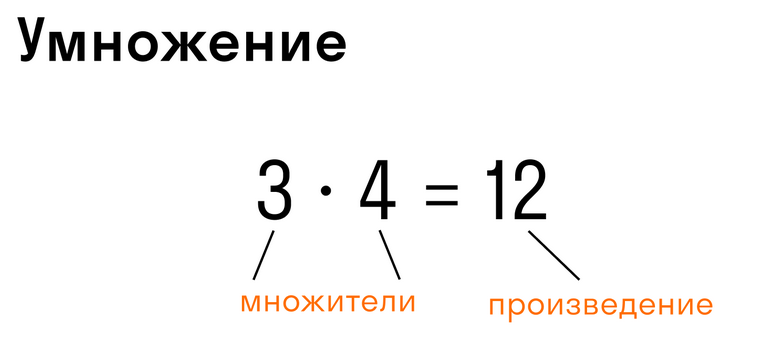 Заполни схему:
* 6
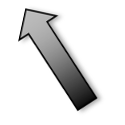 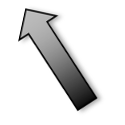 -15
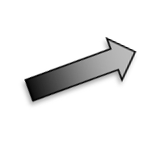 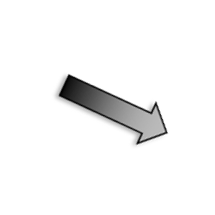 +61
: 9
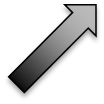 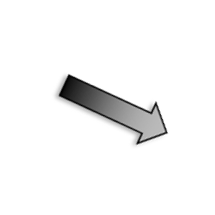 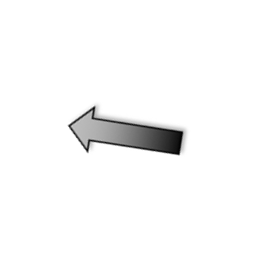 - 2
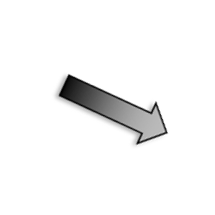 + 58
: 10
+ 991
Заполни схему:
* 6
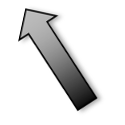 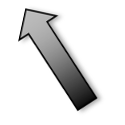 -15
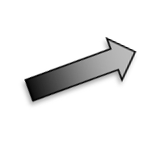 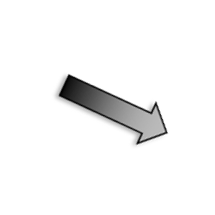 +61
: 9
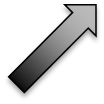 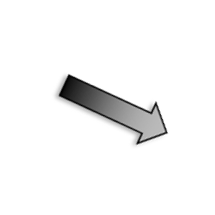 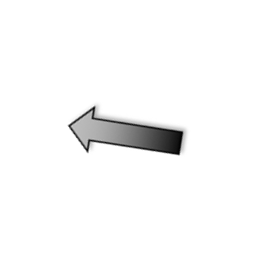 - 2
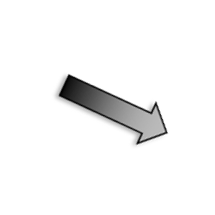 + 58
: 10
23
+ 991
Заполни схему:
* 6
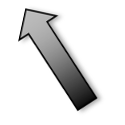 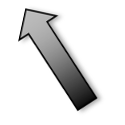 -15
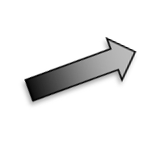 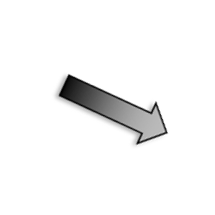 +61
: 9
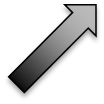 81
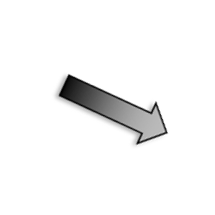 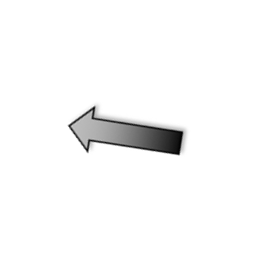 - 2
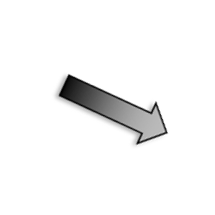 + 58
: 10
23
+ 991
Заполни схему:
* 6
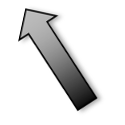 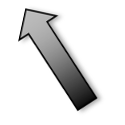 -15
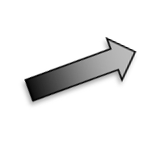 9
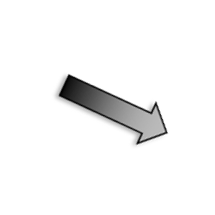 +61
: 9
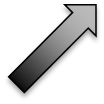 81
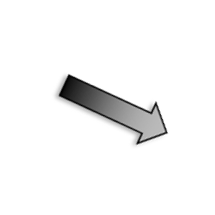 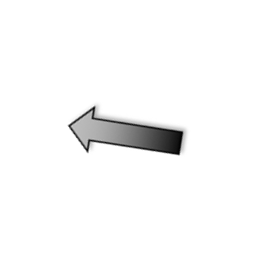 - 2
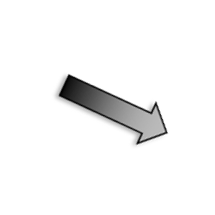 + 58
: 10
23
+ 991
Заполни схему:
* 6
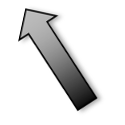 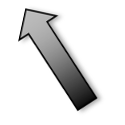 -15
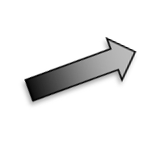 54
9
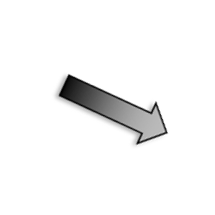 +61
: 9
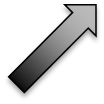 81
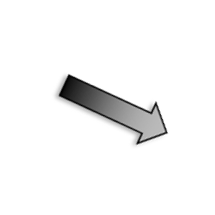 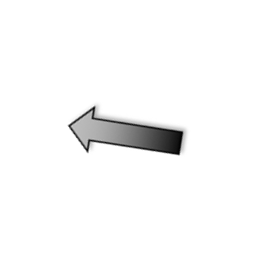 - 2
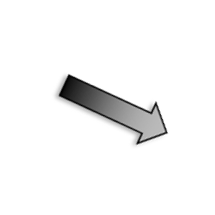 + 58
: 10
23
+ 991
Заполни схему:
* 6
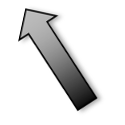 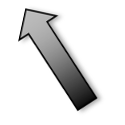 -15
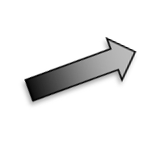 54
9
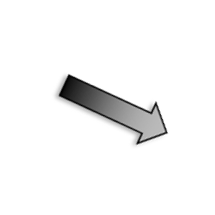 39
+61
: 9
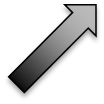 81
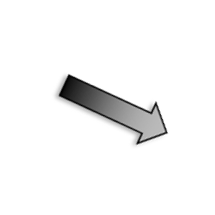 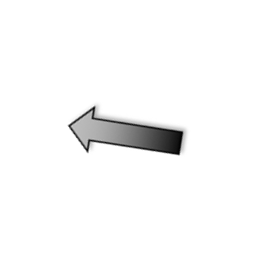 - 2
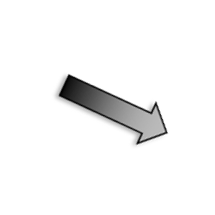 + 58
: 10
23
+ 991
Заполни схему:
* 6
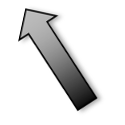 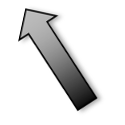 -15
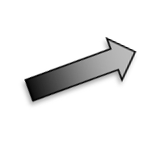 54
9
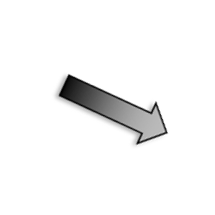 39
+61
: 9
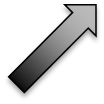 100
81
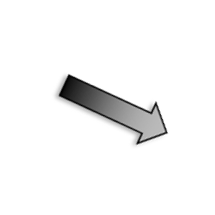 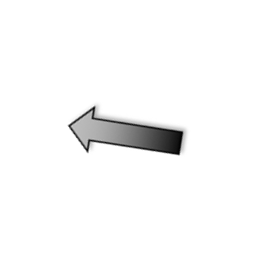 - 2
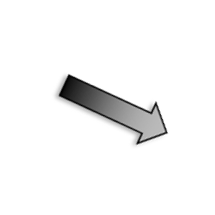 + 58
: 10
23
+ 991
Заполни схему:
* 6
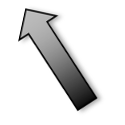 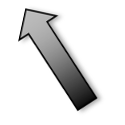 -15
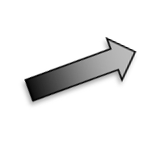 54
9
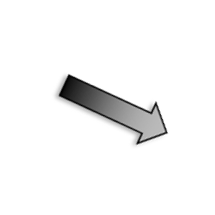 39
+61
: 9
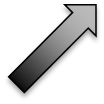 100
81
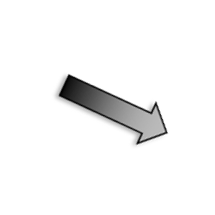 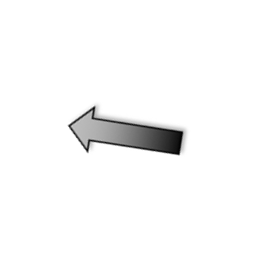 - 2
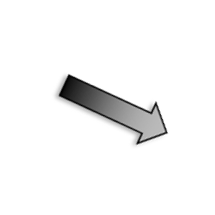 + 58
: 10
23
10
+ 991
Заполни схему:
* 6
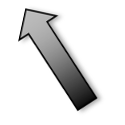 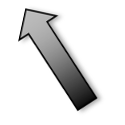 -15
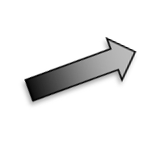 54
9
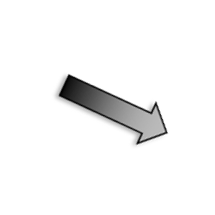 39
+61
: 9
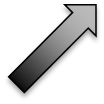 100
81
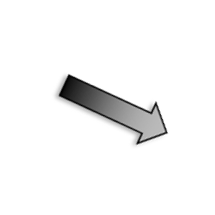 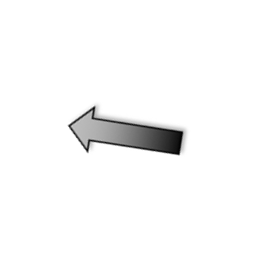 - 2
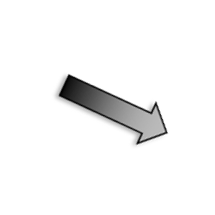 + 58
: 10
23
1001
10
+ 991
Заполни схему:
* 6
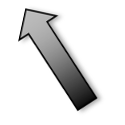 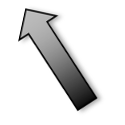 -15
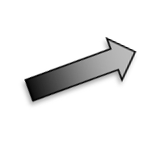 54
9
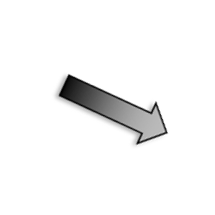 39
+61
: 9
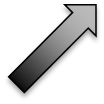 999
100
81
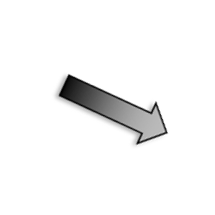 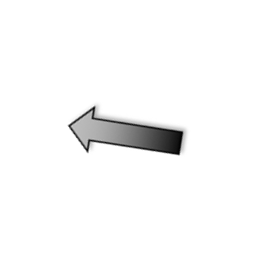 - 2
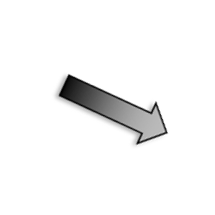 + 58
: 10
23
1001
10
+ 991
Решите уравнения:
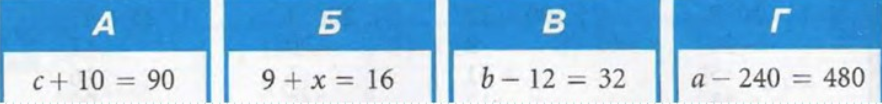 1 ВАРИАНТ
1 ВАРИАНТ
2 ВАРИАНТ
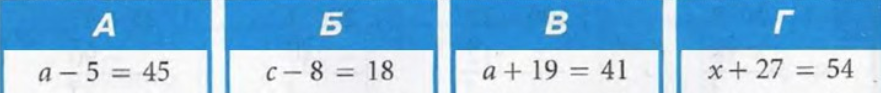 Решите уравнения:
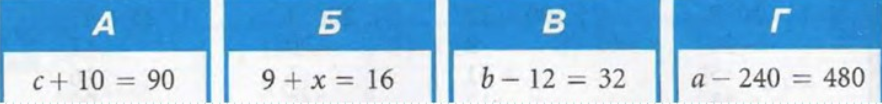 1 ВАРИАНТ
1 ВАРИАНТ
C = 80
2 ВАРИАНТ
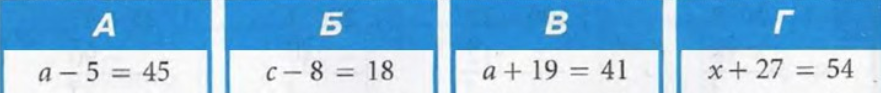 A = 50
Решите уравнения:
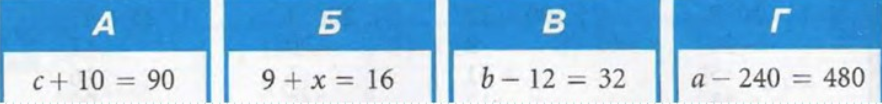 1 ВАРИАНТ
1 ВАРИАНТ
C = 80
K = 7
2 ВАРИАНТ
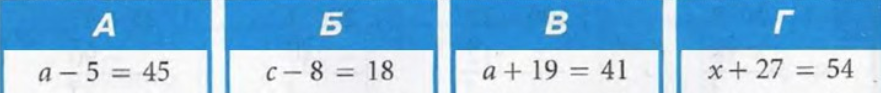 A = 50
C = 26
Решите уравнения:
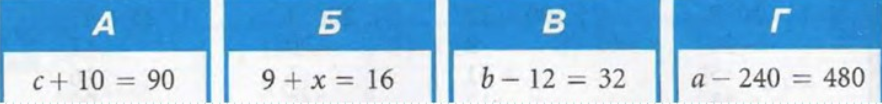 1 ВАРИАНТ
1 ВАРИАНТ
C = 80
K = 7
B = 44
2 ВАРИАНТ
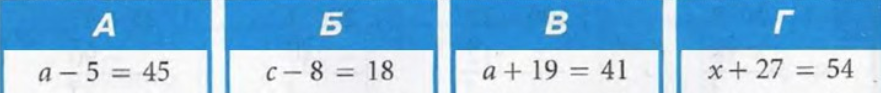 A = 22
A = 50
C = 26
Решите уравнения:
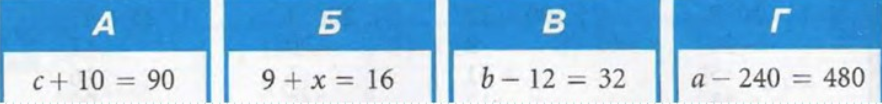 1 ВАРИАНТ
1 ВАРИАНТ
C = 80
K = 7
B = 44
A = 690
2 ВАРИАНТ
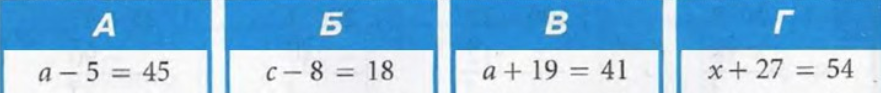 A = 22
Xx = 27
A = 50
C = 26
Расположите действия в примере по порядку.
44 + 4 × 8 : 2 – 17 =
Расположите действия в примере по порядку.
1
44 + 4 × 8 : 2 – 17 =
Расположите действия в примере по порядку.
1
2
44 + 4 × 8 : 2 – 17 =
Расположите действия в примере по порядку.
1
2
3
44 + 4 × 8 : 2 – 17 =
Расположите действия в примере по порядку.
4
1
2
3
44 + 4 × 8 : 2 – 17 =
Расположите действия в примере по порядку.
4
1
2
3
43
44 + 4 × 8 : 2 – 17 =
Найдите значение выражений:
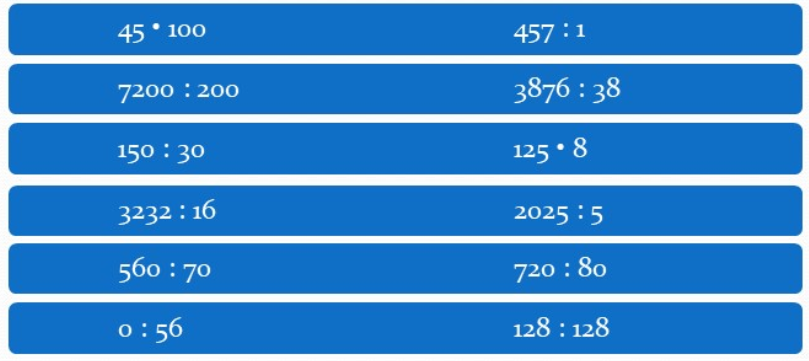 Решите примеры и соберите загаданное слово.
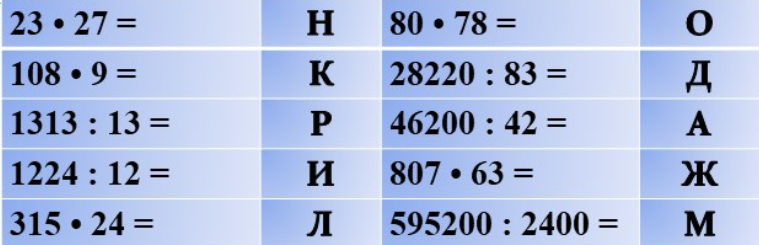 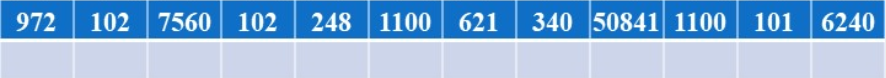 Решите примеры и соберите загаданное слово.
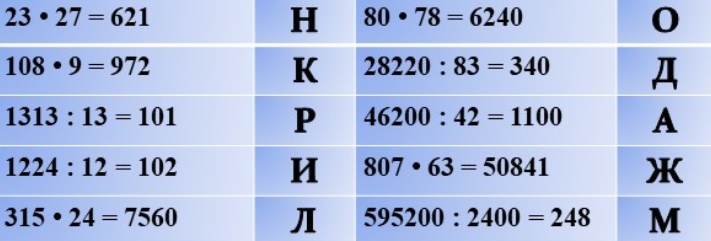 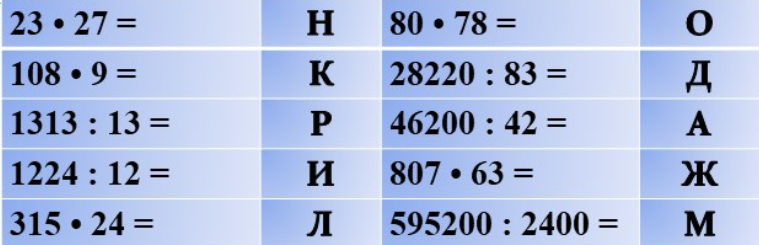 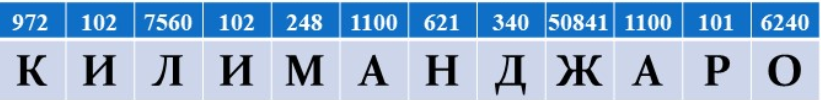 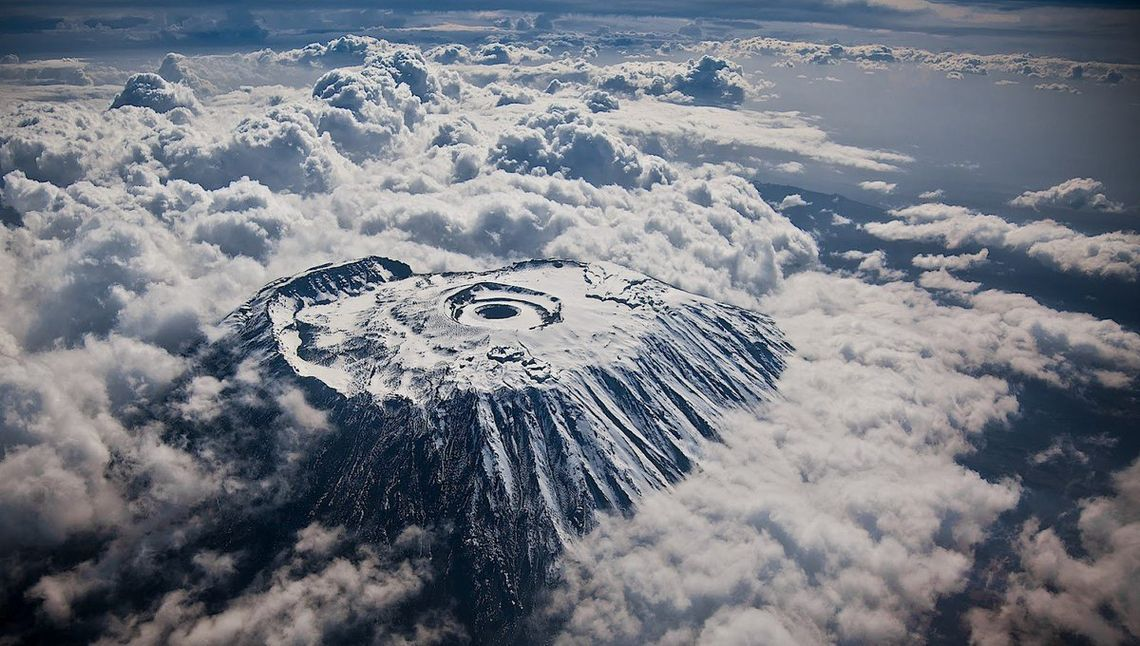 Килиманджаро - это?
-это бездействующий вулкан, расположенный в Танзании. Килиманджаро возвышается на 5,985 метров, и является самой высокой точкой Африки. По высоте это четвёртая вершина в мире.
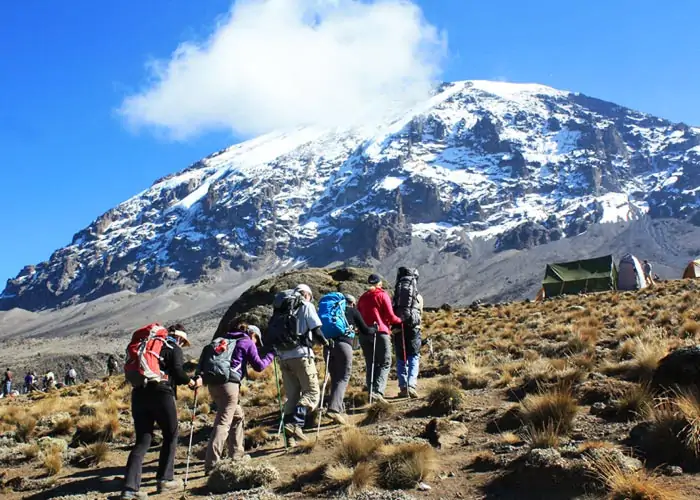 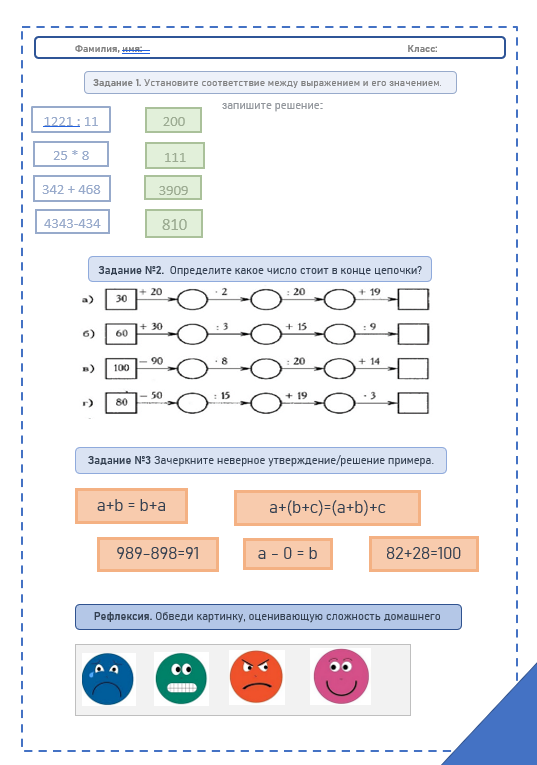 Домашняяработа.
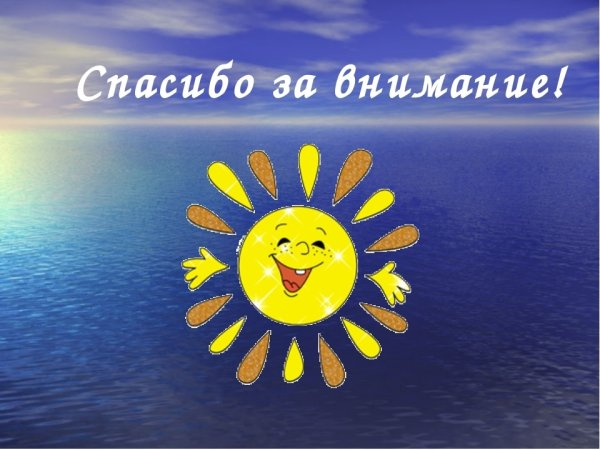 пва